Московский институт электроники и математики им. А.Н. Тихонова
Москва
02.02.2024 г.
Департамент электронной инженерии
Научно-учебная группа «Управление надежностью на предприятиях»Доклад подготовлен в ходе проведения исследования Проект № 24-00-024 «Развитие методов прогнозирования показателей надежности электронных модулей» в рамках Программы «Научный фонд Национального исследовательского университета «Высшая школа экономики» (НИУ ВШЭ)» в 2024 г.
Доклад «Метод оценки коэффициента качества производства электронных модулей»

Докладчик Королев Павел Сергеевич, к.т.н., доцент Департамента электронной инженерии
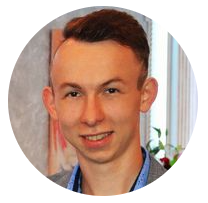 Московский институт электроники и математики им. А.Н. Тихонова
Управление надежностью   на предприятиях
Развитие методов прогнозирования показателей надежности электронных модулей
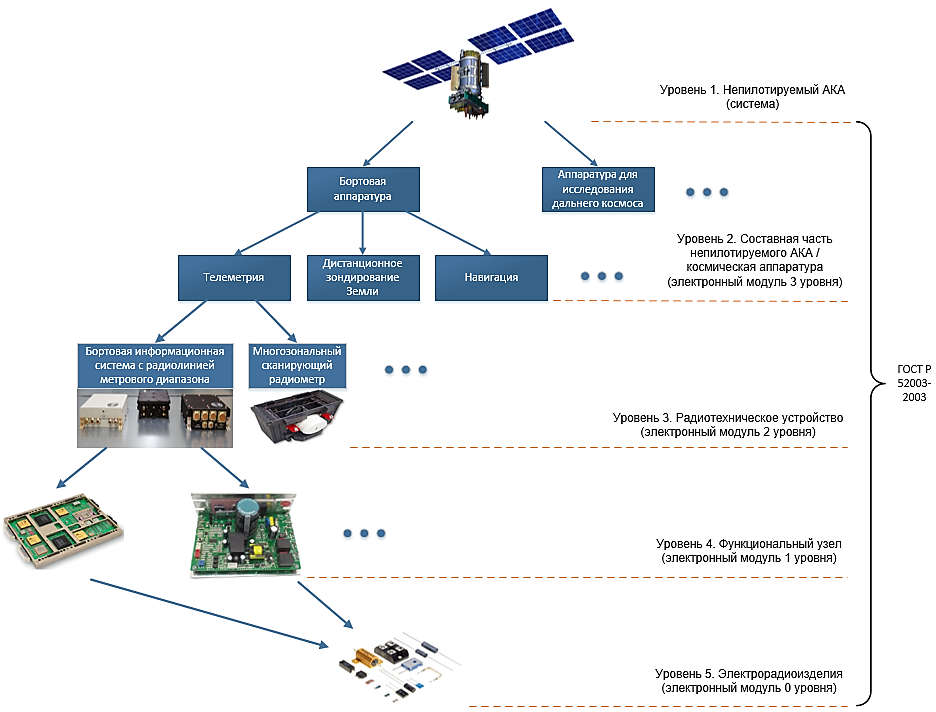 Иерархия электронных модулей
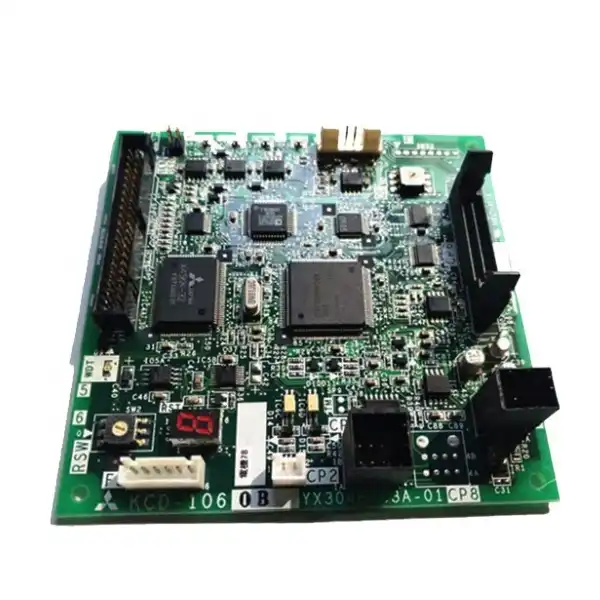 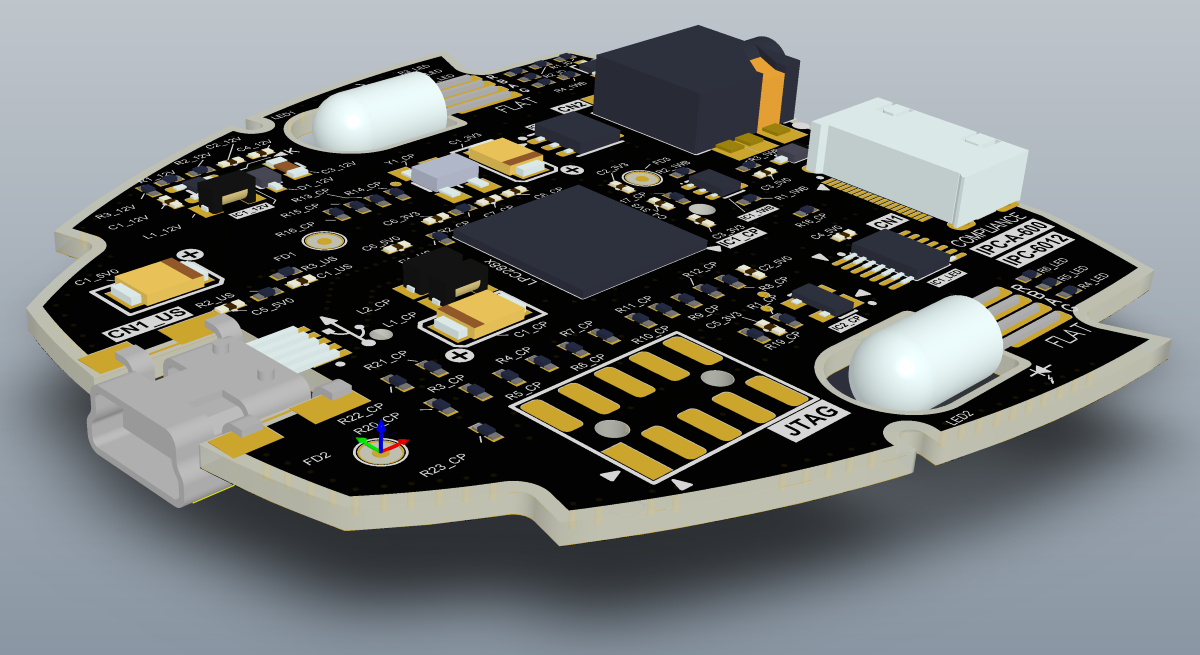 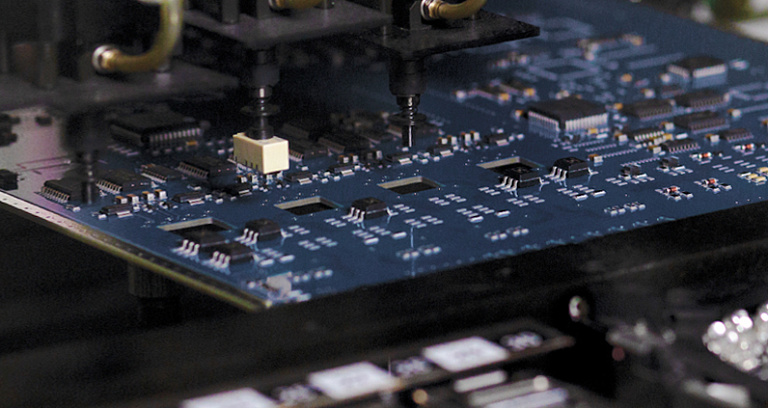 Московский институт электроники и математики им. А.Н. Тихонова
Управление надежностью   на предприятиях
Развитие методов прогнозирования показателей надежности электронных модулей
Существующая проблема
Проектирование
Производство
Результаты расчетной оценки показателей надежности электронных модулей
Реальная статистика отказов при эксплуатации электронных модулей
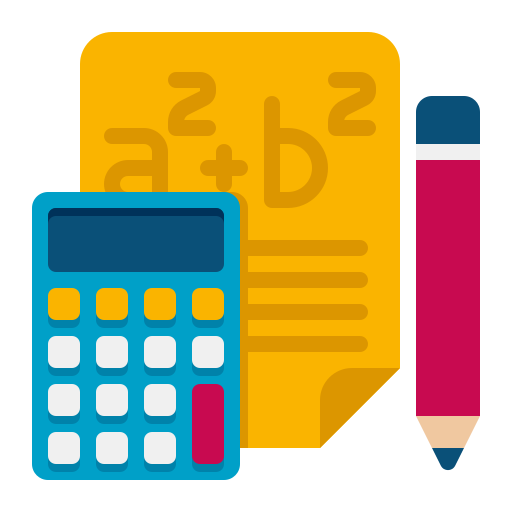 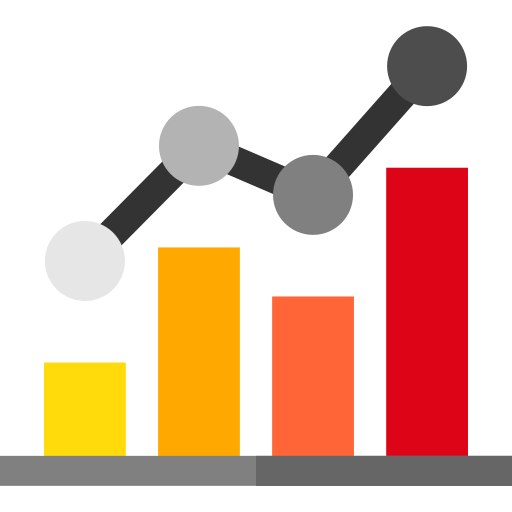 Статистика
Разница в несколько порядков
Интенсивность отказов 1/ч
Расчет
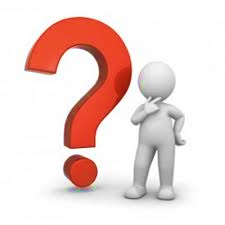 Завышенная оценка надежности!
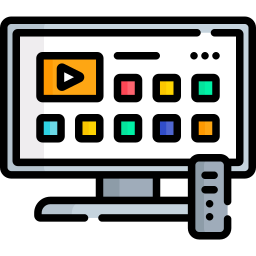 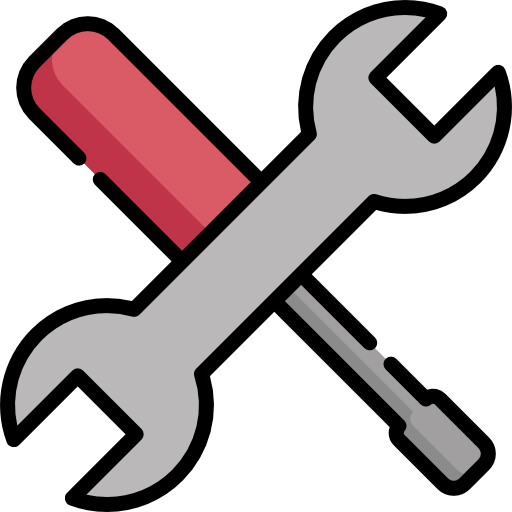 Не достигается целевой уровень надежности из-за наличия недостатков в стратегии ее обеспечения!
Московский институт электроники и математики им. А.Н. Тихонова
Управление надежностью   на предприятиях
Развитие методов прогнозирования показателей надежности электронных модулей
Подтверждение проблемы
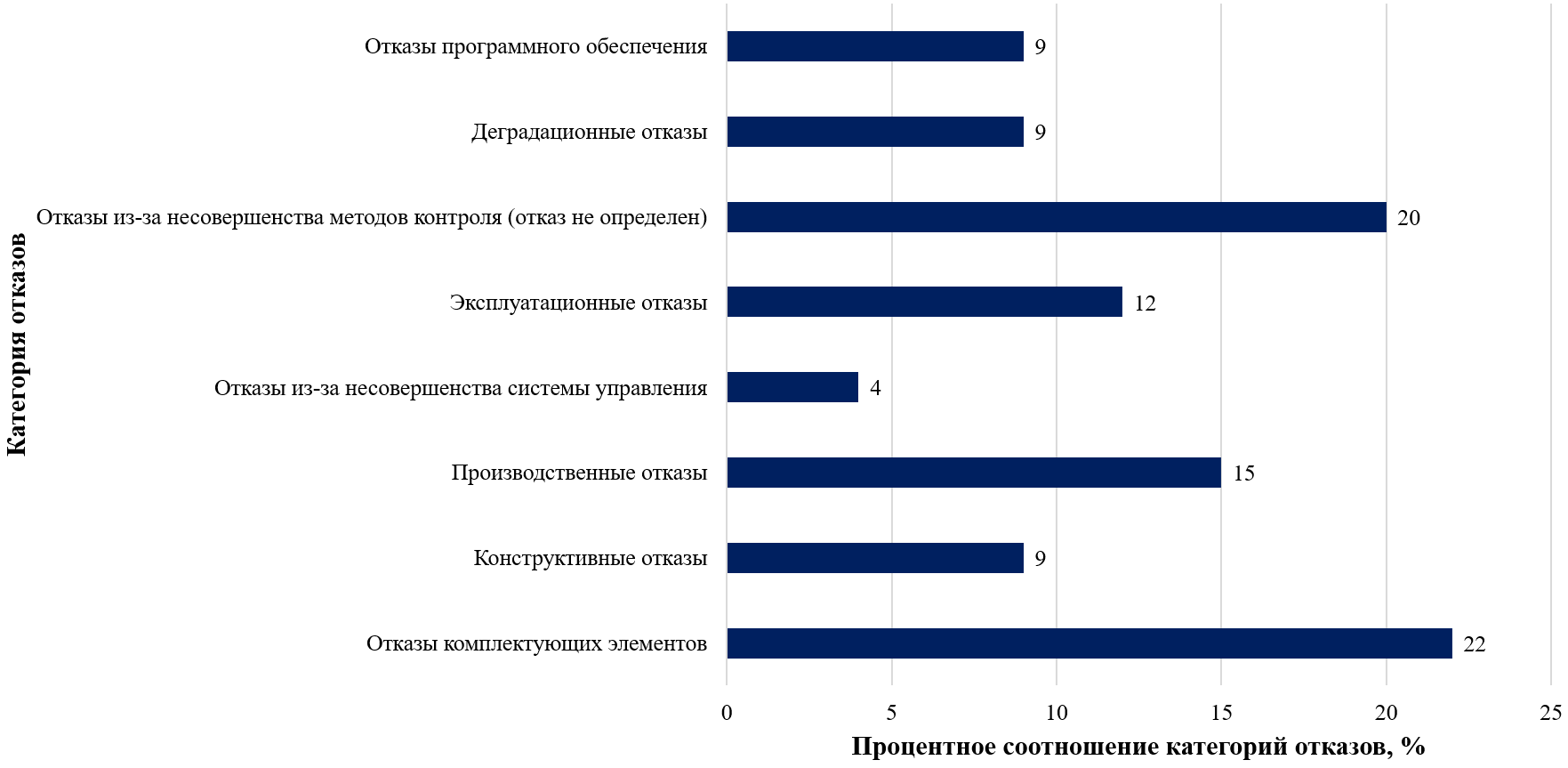 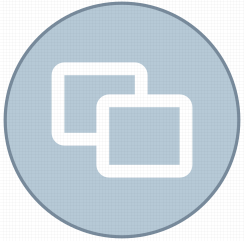 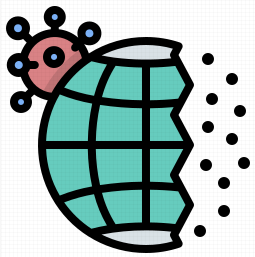 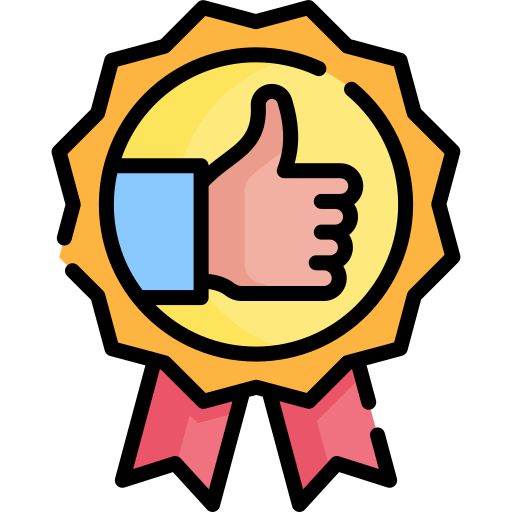 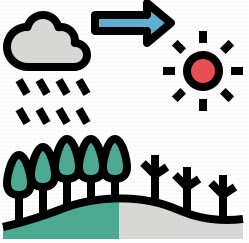 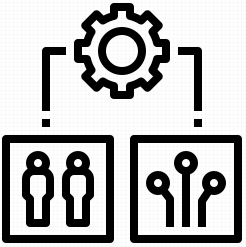 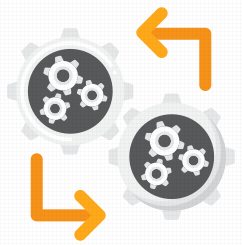 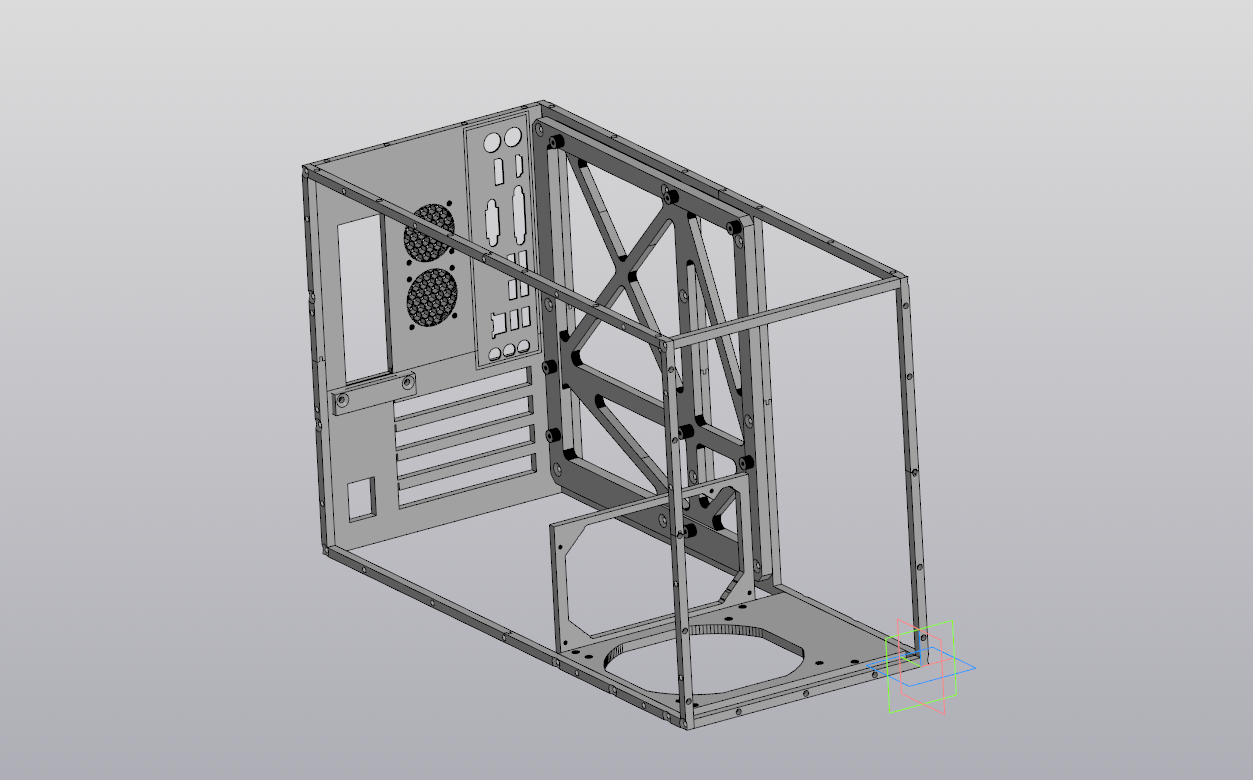 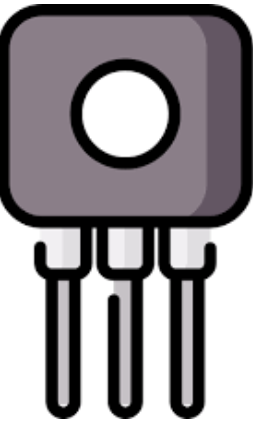 По данным Центра исследования надежности RIAC
Московский институт электроники и математики им. А.Н. Тихонова
Управление надежностью   на предприятиях
Развитие методов прогнозирования показателей надежности электронных модулей
Существующая методика оценки показателей надежности
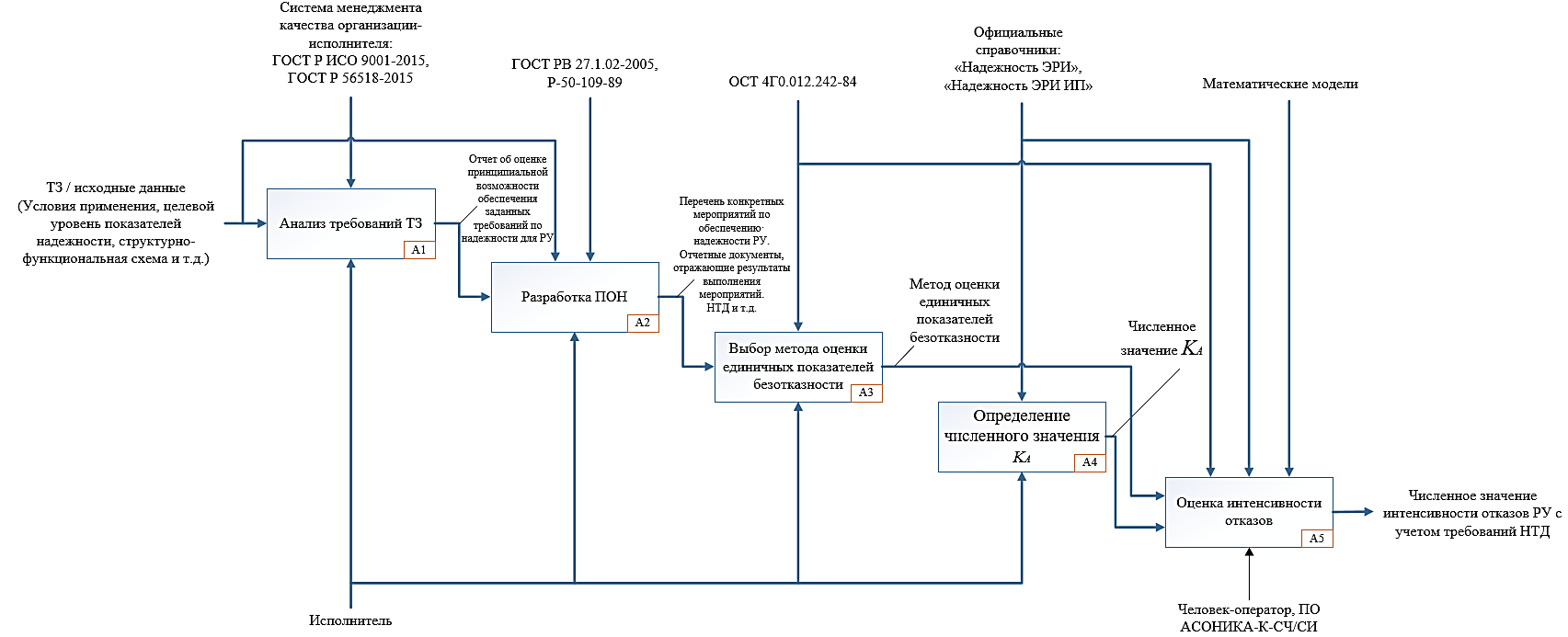 Московский институт электроники и математики им. А.Н. Тихонова
Управление надежностью   на предприятиях
Развитие методов прогнозирования показателей надежности электронных модулей
Коэффициент качества производства
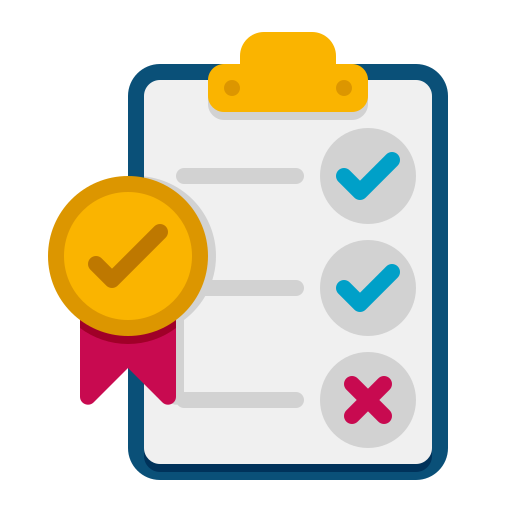 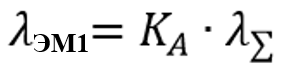 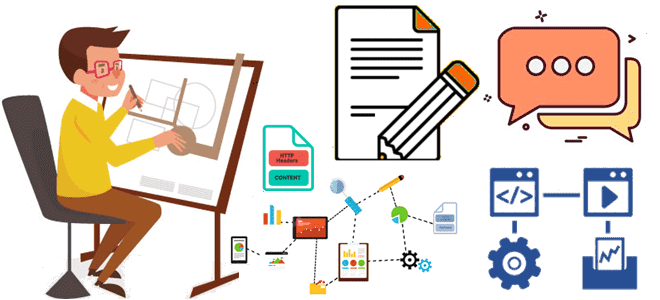 Суммарная интенсивность отказов ЭМ0 (ЭРИ)
«Коэффициент качества производства»
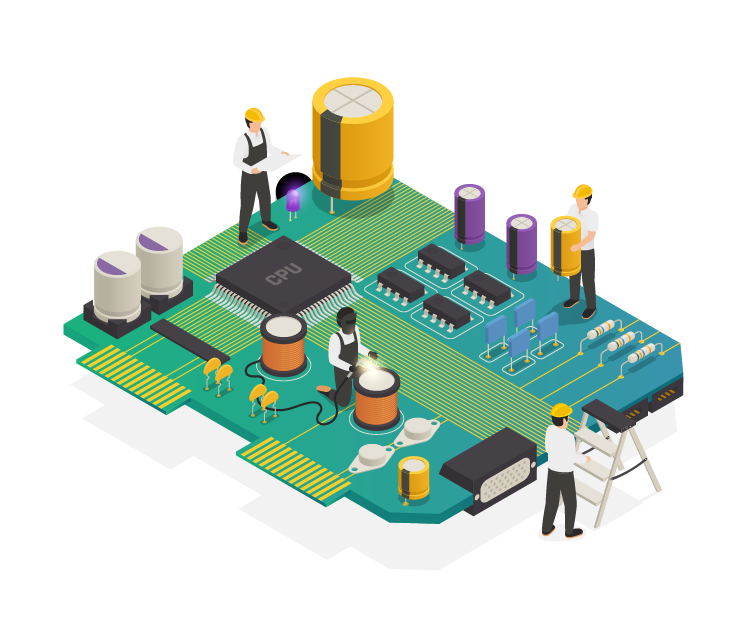 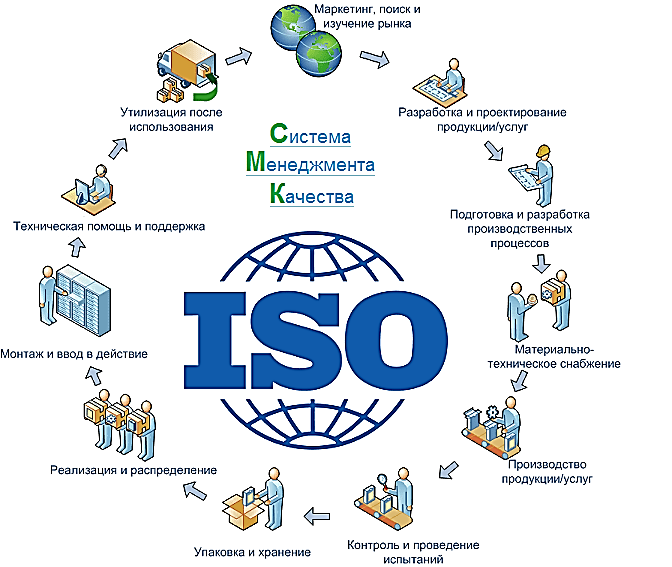 Недостаток: является интегральным и усредненным, справедлив для высоконадежных ЭМ1 прошлого поколения (до 2000 г.г.)!
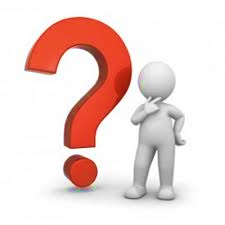 1. Эффективно ли функционирует СМК?

2. Какой КА для ЭМ1 гражданского назначения?

3. Как оценить КА для других уровней ЭМ?
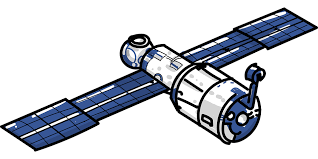 KA = 0.2
Для Положения «РК - …»:
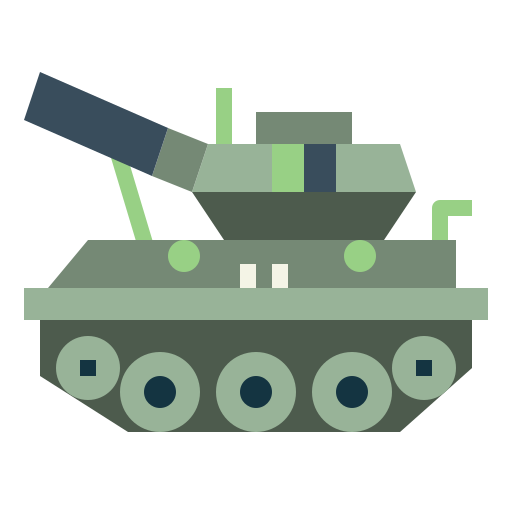 Для КГВС «Мороз-6, 7» и «Климат 8» :
KA = 1
Справочник «Надежность ЭРИ» 2006
Московский институт электроники и математики им. А.Н. Тихонова
Управление надежностью   на предприятиях
Развитие методов прогнозирования показателей надежности электронных модулей
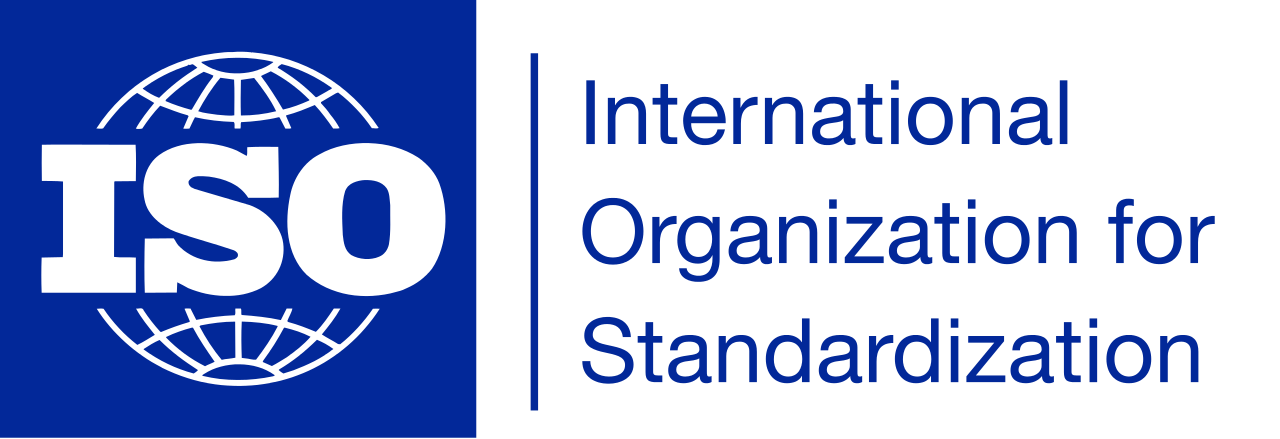 Влияние СМК на целевой уровень надежности ЭМ
Принципы менеджмента качества
Ориентация на потребителя
Лидерство
Взаимодействие работников
Процессный подход
Улучшение
Принятие решений, основанное на свидетельствах
Менеджмент взаимоотношений
Выполнение требований потребителей и стремление превзойти их ожидания
Единство цели и направления деятельности
Компетентность персонала для создания ценности
Получение последовательных и прогнозируемых результатов
Уровни осуществления деятельности (полнота выполнения)
Решения, основанные на анализе статистических и оценке экспертных данных
Взаимоотношение с поставщиками
Причины неэффективного функционирования СМК на предприятиях
Отстраненность высшего руководства
Требования ISO 9001 реализуются не в полной мере
Некомпетентность в интерпретации требований ISO 9001 (без учета отраслевой специфики)
Непонимание организации СМК подавляющим большинством персонала 
Фиктивное «внедрение» СМК
Нарушение этапов процесса сертификации
Невыполнение организацией в полном объеме требований ISO 9001 по обеспечению удовлетворенности потребителей и отсутствие ориентации органов по сертификации на проверку этого требования
Низкая достоверность статистических данных
Недостаточный объем аудиторских проверок
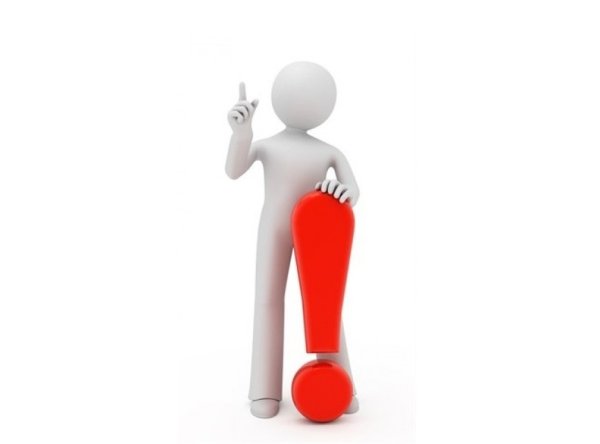 Только статистических данных недостаточно для оценки «коэффициента качества производства».
Необходимо расширять объем экспертных оценок.
Необходим последовательный контроль полноты выполнения необходимых требований (мероприятий).
Московский институт электроники и математики им. А.Н. Тихонова
Управление надежностью   на предприятиях
Развитие методов прогнозирования показателей надежности электронных модулей
Влияние СМК на целевой уровень надежности ЭМ
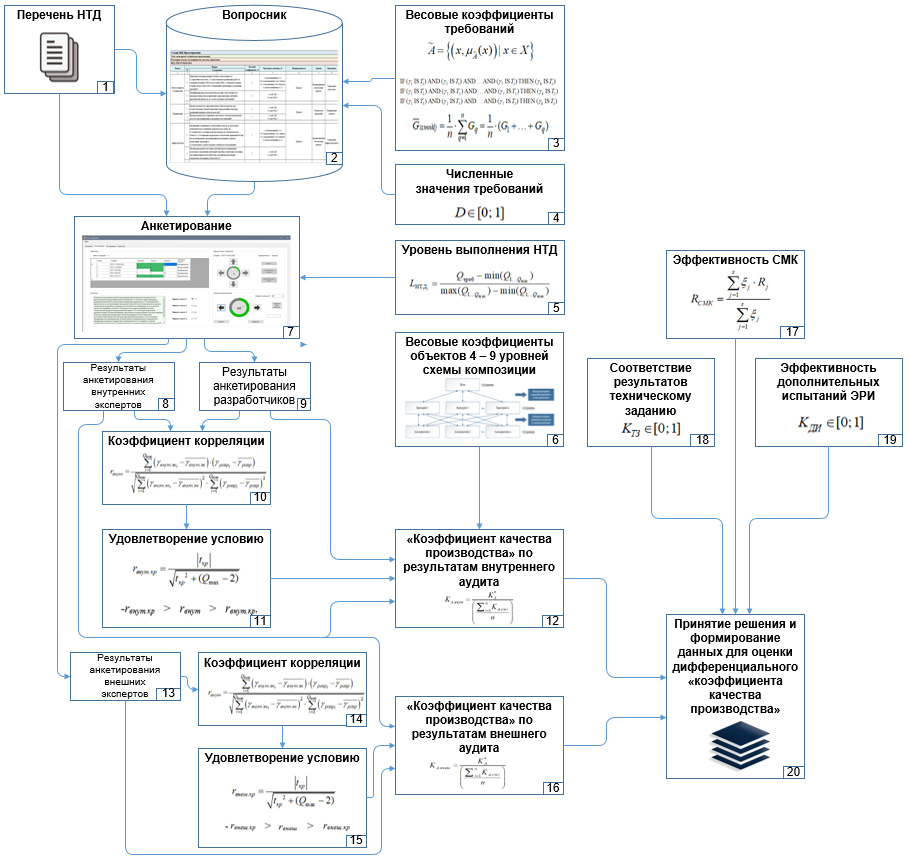 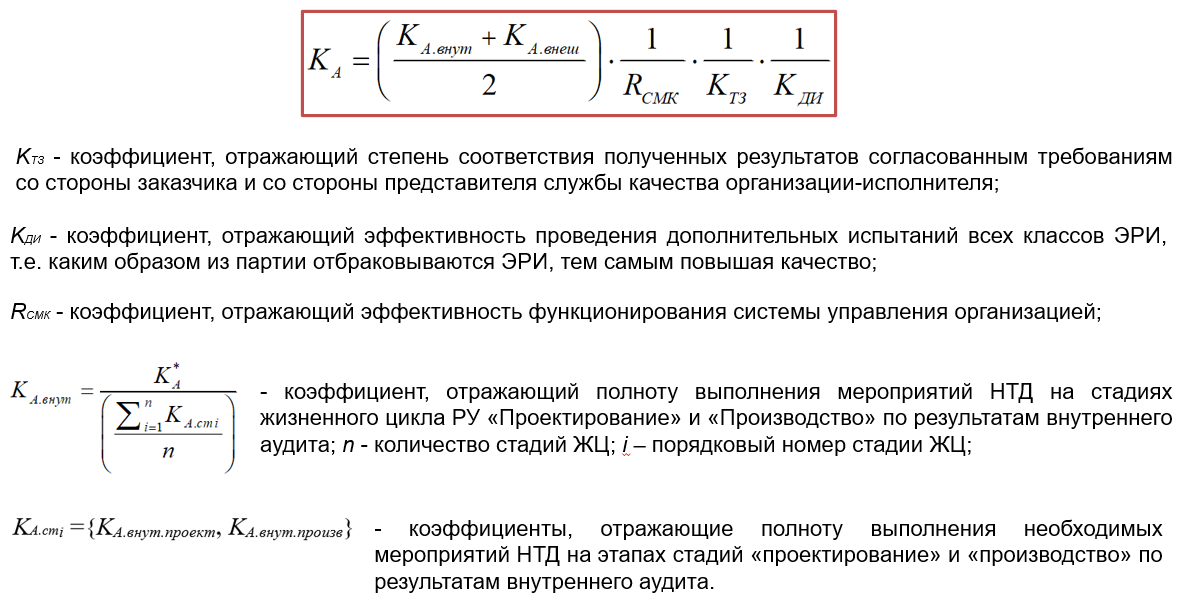 Московский институт электроники и математики им. А.Н. Тихонова
Управление надежностью   на предприятиях
Развитие методов прогнозирования показателей надежности электронных модулей
Влияние СМК на целевой уровень надежности ЭМ
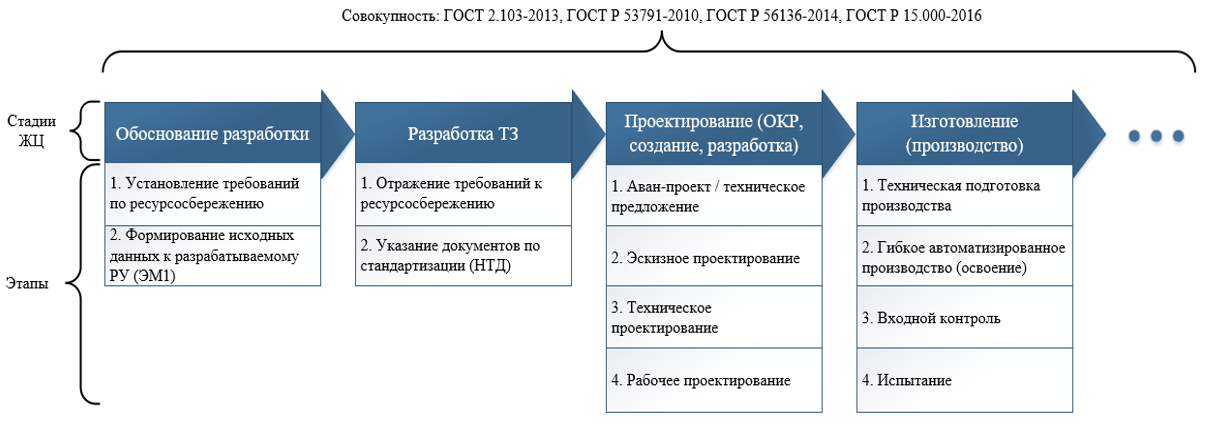 Московский институт электроники и математики им. А.Н. Тихонова
Управление надежностью   на предприятиях
Развитие методов прогнозирования показателей надежности электронных модулей
Влияние СМК на целевой уровень надежности ЭМ
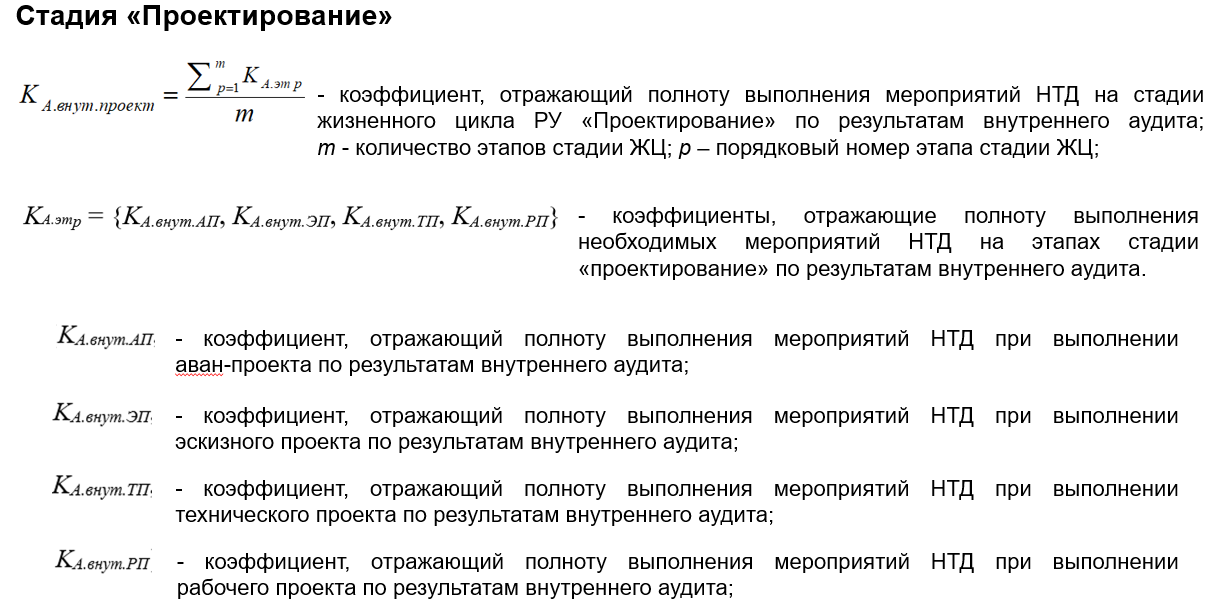 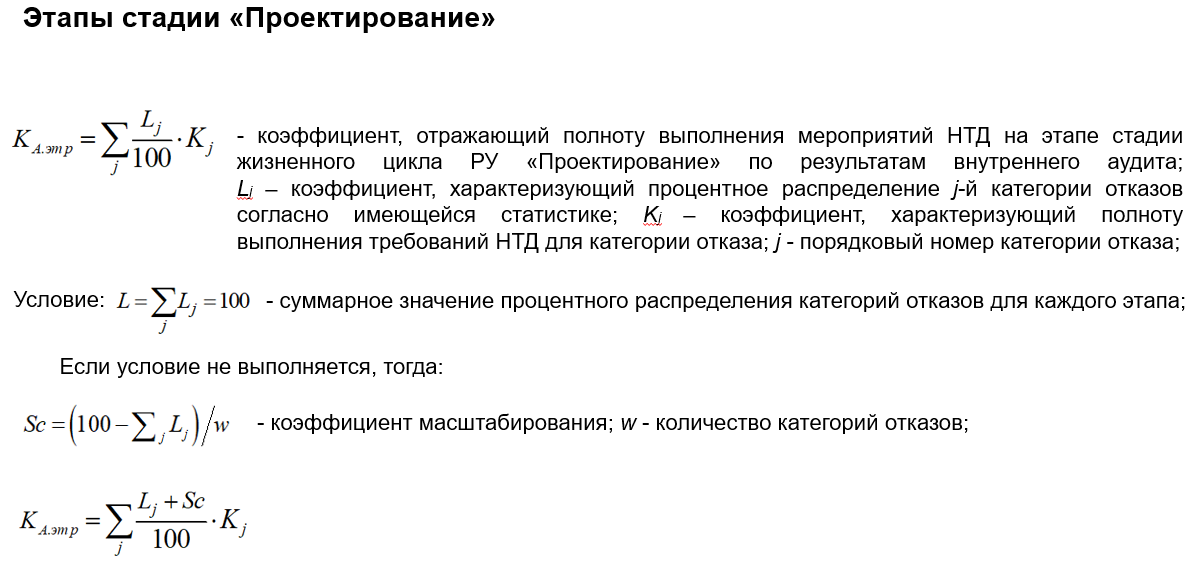 Московский институт электроники и математики им. А.Н. Тихонова
Управление надежностью   на предприятиях
Развитие методов прогнозирования показателей надежности электронных модулей
Влияние СМК на целевой уровень надежности ЭМ
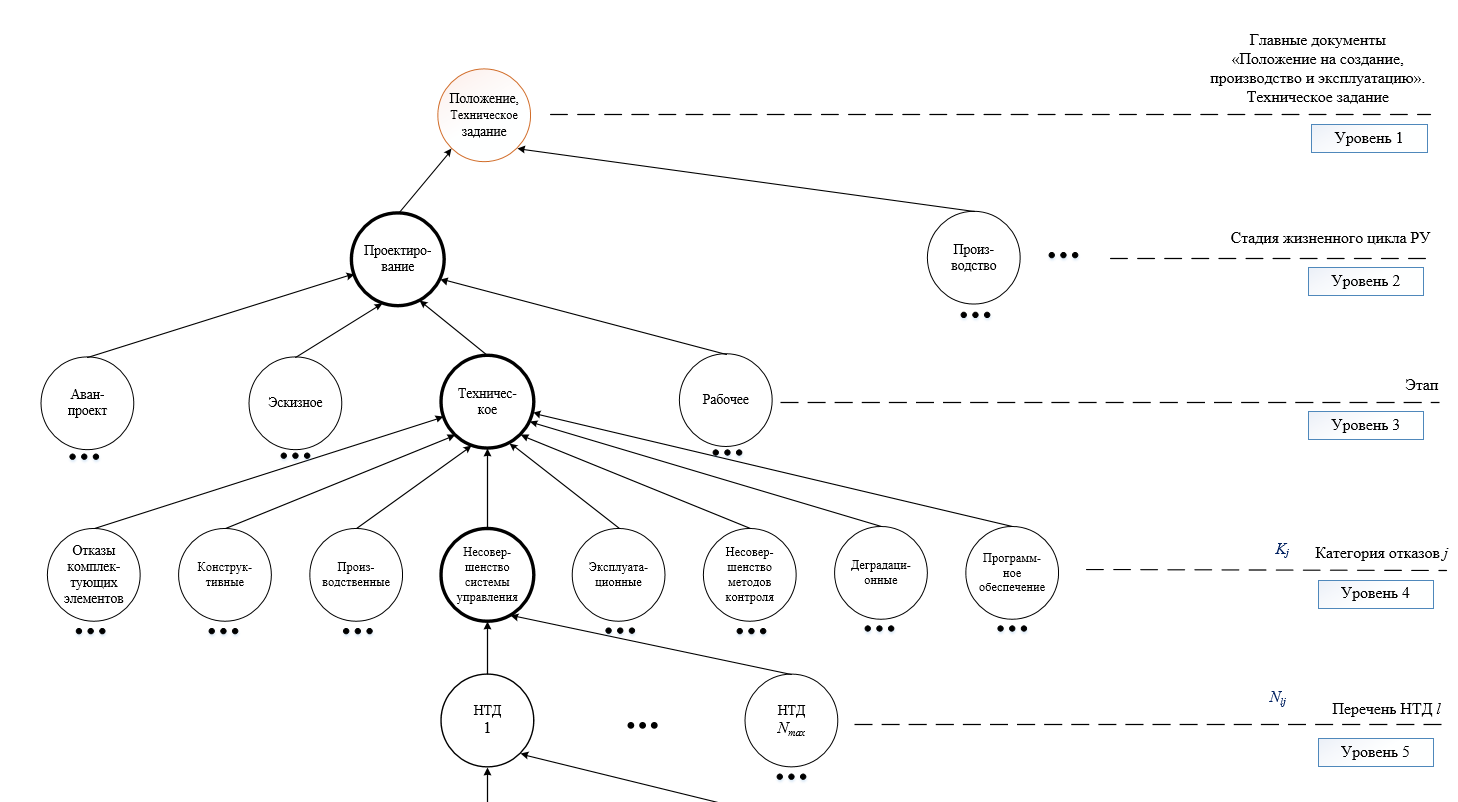 Вес. коэф. объектам присваиваются по МАИ (начиная с 4 уровня)
Если полнота выполнения объекта схемы композиции < 1, тогда строгое указание на невыполнение требований НТД на конкретном уровне и сегменте (объекте)
Разделы
Московский институт электроники и математики им. А.Н. Тихонова
Управление надежностью   на предприятиях
Развитие методов прогнозирования показателей надежности электронных модулей
Влияние СМК на целевой уровень надежности ЭМ
НТД
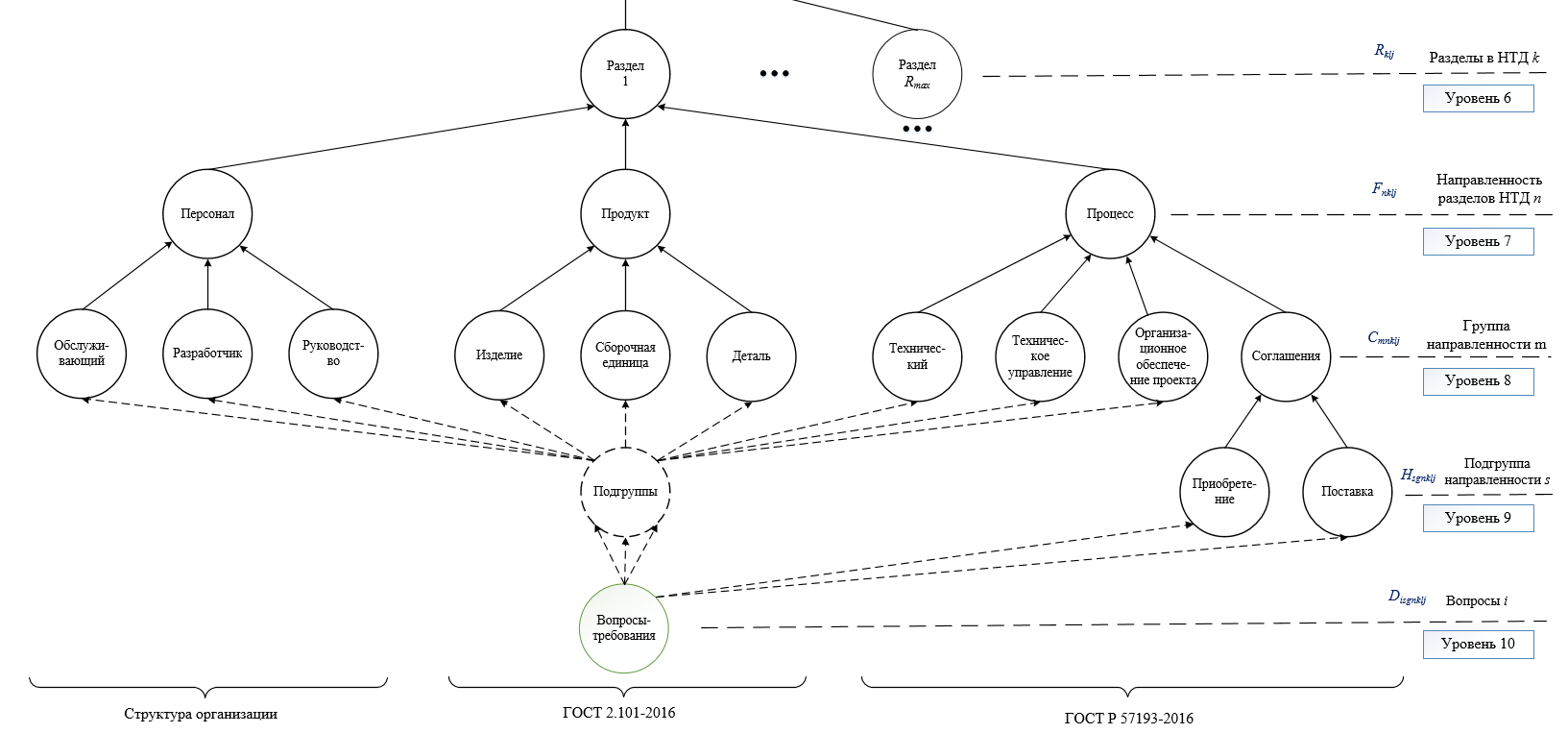 Московский институт электроники и математики им. А.Н. Тихонова
Управление надежностью   на предприятиях
Развитие методов прогнозирования показателей надежности электронных модулей
Влияние СМК на целевой уровень надежности ЭМ
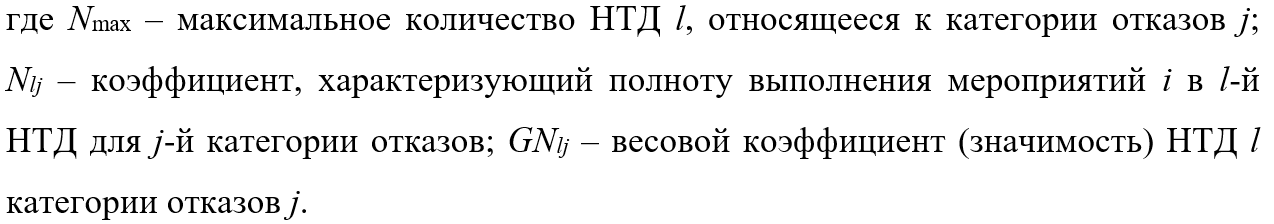 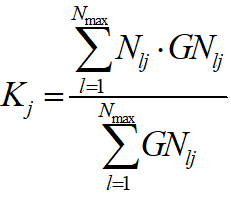 Уровень 4
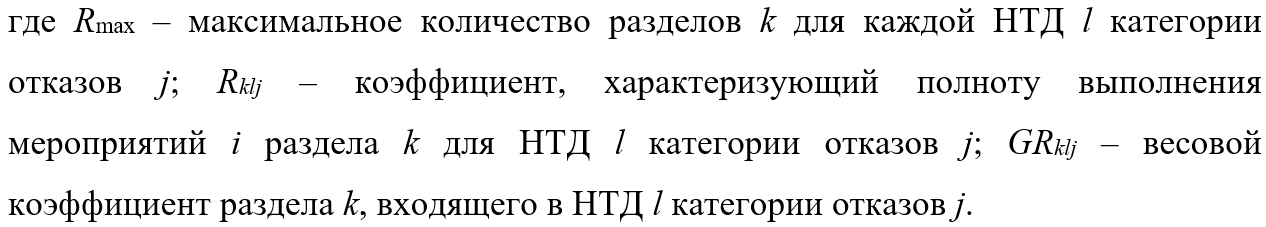 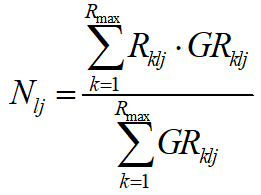 Уровень 5
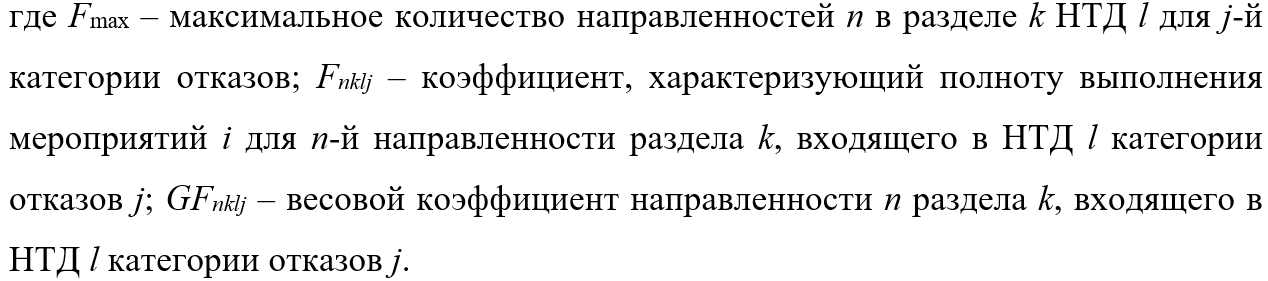 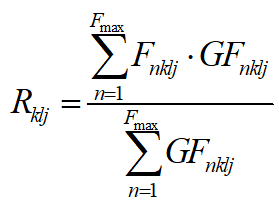 Уровень 6
Московский институт электроники и математики им. А.Н. Тихонова
Управление надежностью   на предприятиях
Развитие методов прогнозирования показателей надежности электронных модулей
Влияние СМК на целевой уровень надежности ЭМ
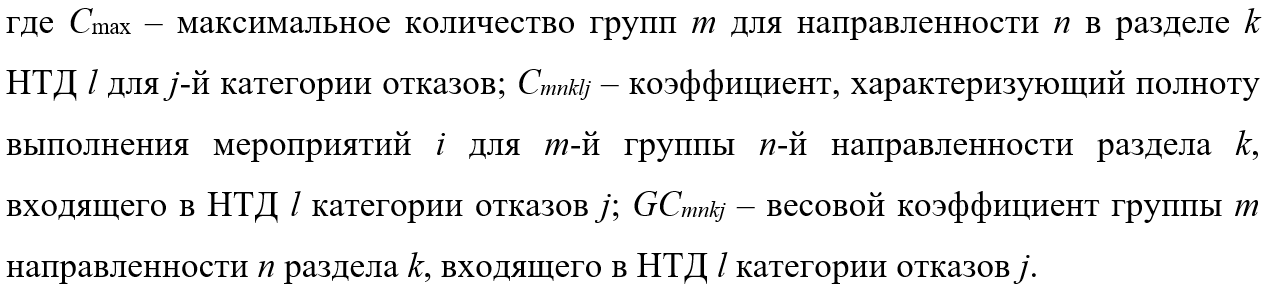 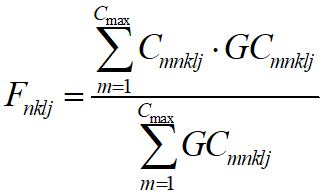 Уровень 7
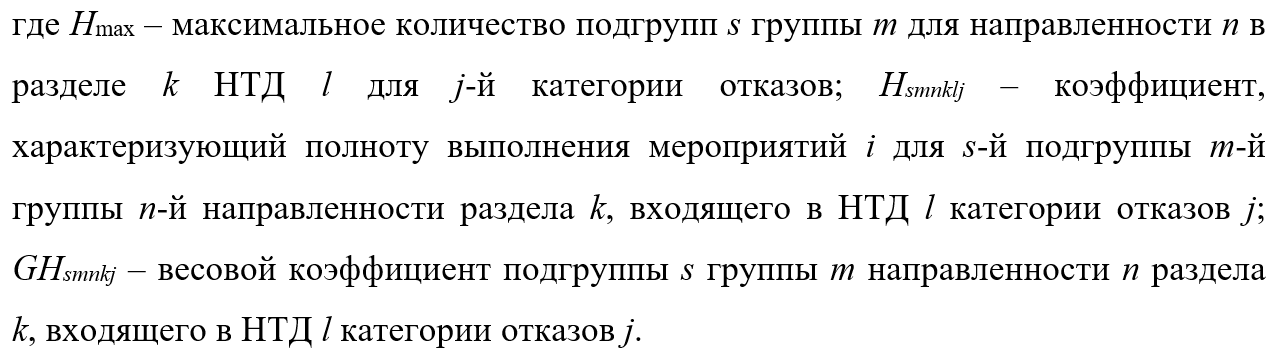 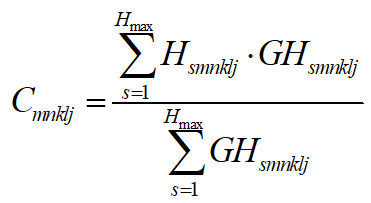 Уровень 8
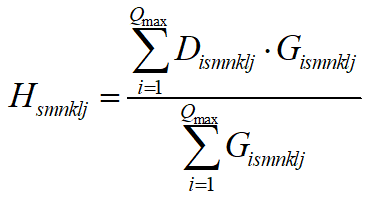 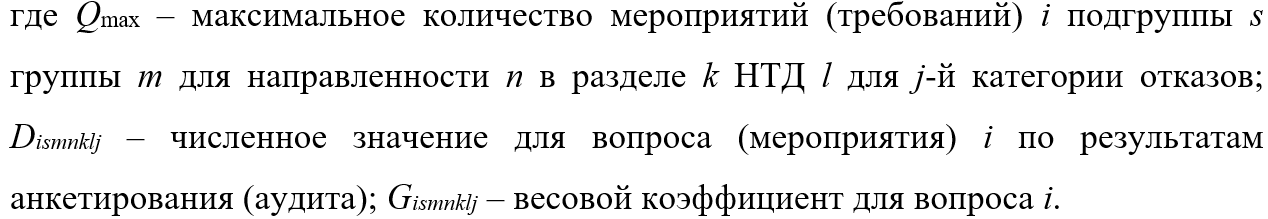 Уровень 9
Московский институт электроники и математики им. А.Н. Тихонова
Управление надежностью   на предприятиях
Развитие методов прогнозирования показателей надежности электронных модулей
Влияние СМК на целевой уровень надежности ЭМ
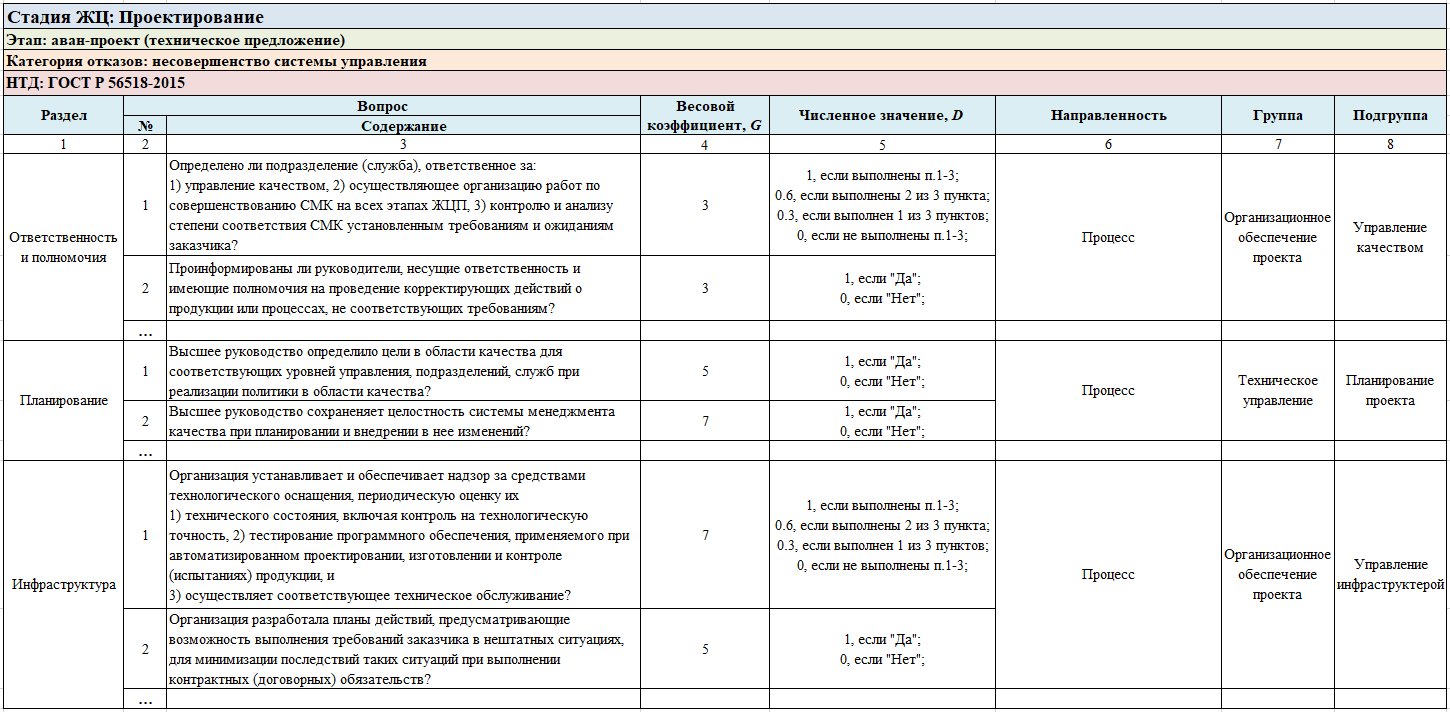 Процесс
Продукт
Персонал
Московский институт электроники и математики им. А.Н. Тихонова
Управление надежностью   на предприятиях
Развитие методов прогнозирования показателей надежности электронных модулей
Критерии качества требований
Ранжирование (важность) 
Сложность
Правильность
Однозначность
Непротиворечивость
Проверяемость
Понимаемость
Функции принадлежности для критерия «Ранжирование»
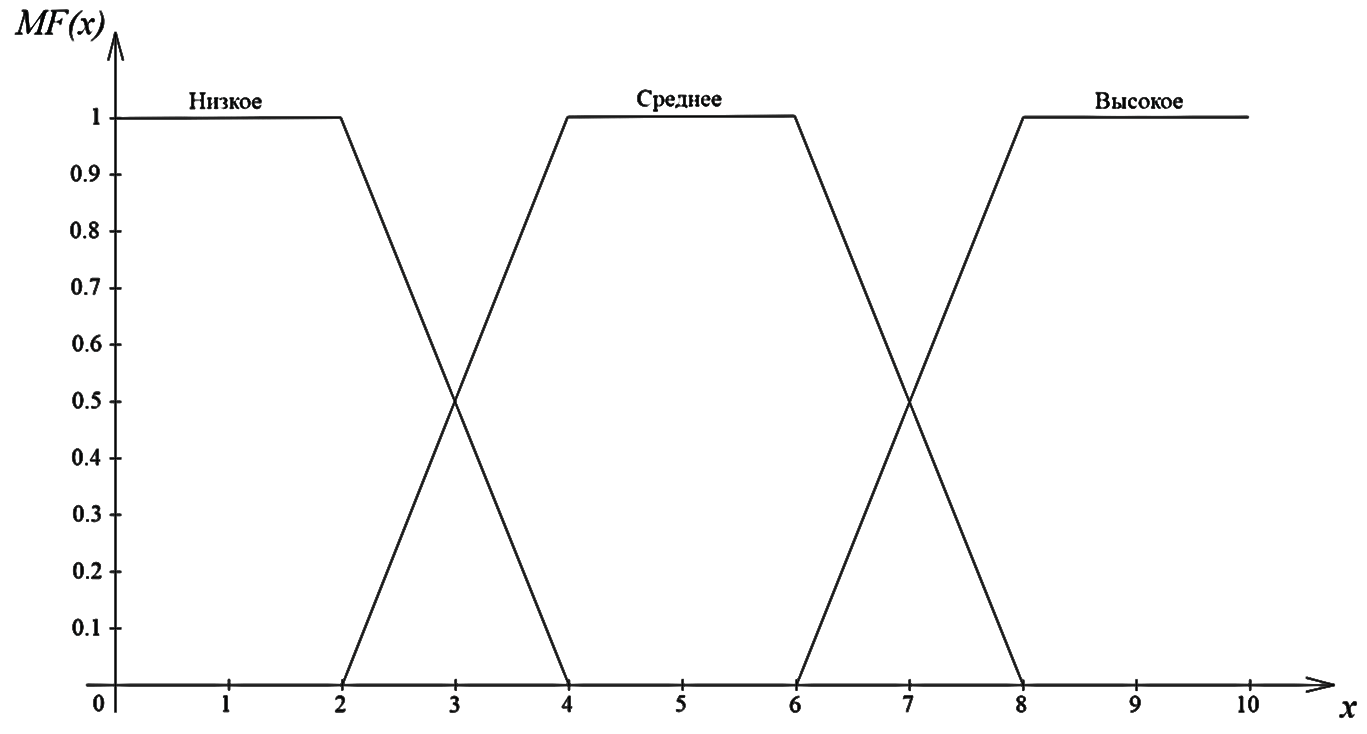 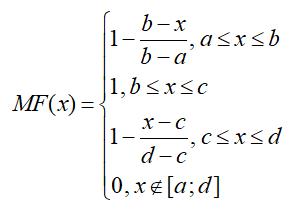 Московский институт электроники и математики им. А.Н. Тихонова
Управление надежностью   на предприятиях
Развитие методов прогнозирования показателей надежности электронных модулей
Уровень выполнения НТД
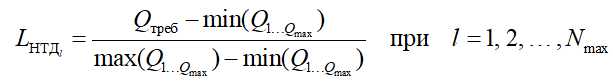 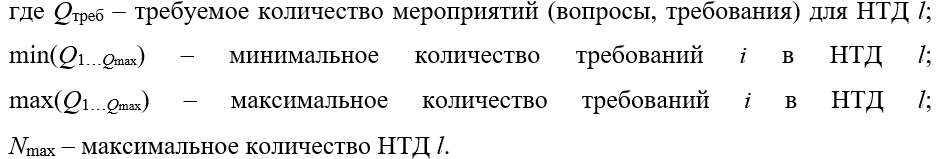 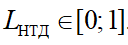 Московский институт электроники и математики им. А.Н. Тихонова
Управление надежностью   на предприятиях
Развитие методов прогнозирования показателей надежности электронных модулей
Оценка эффективности СМК
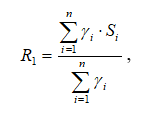 Предложены еще 3 частных критерия, один из которых показывает связь СМН с СМК
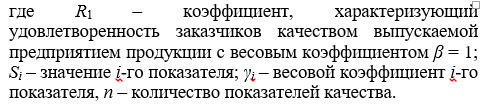 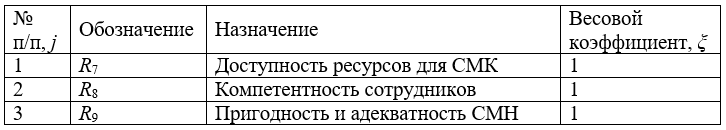 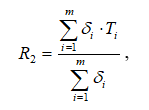 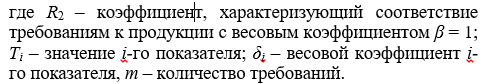 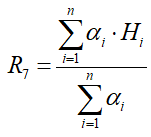 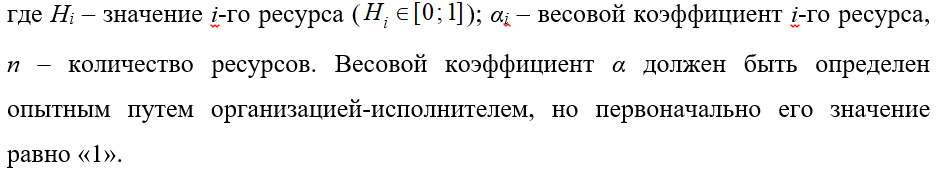 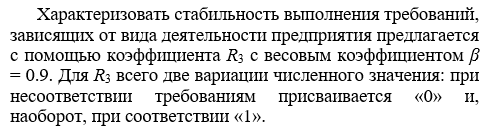 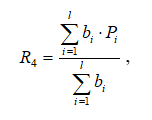 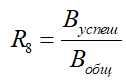 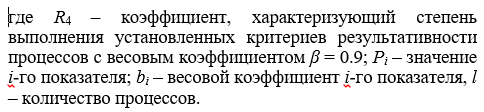 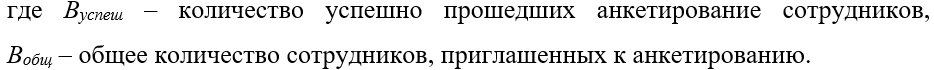 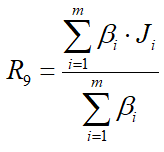 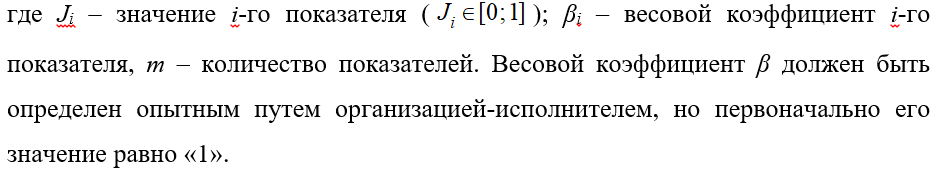 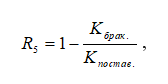 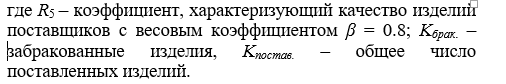 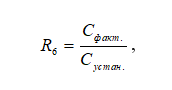 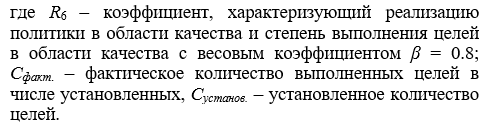 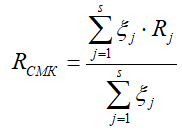 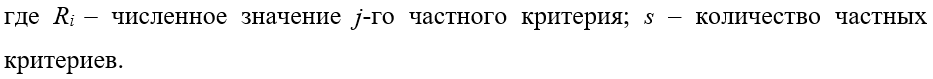 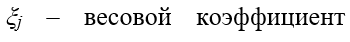 Московский институт электроники и математики им. А.Н. Тихонова
Управление надежностью   на предприятиях
Развитие методов прогнозирования показателей надежности электронных модулей
Оценка эффективности дополнительных испытаний электрорадиоизделий
Входной контроль
Диагностический неразрушающий контроль
Отбраковочные испытания
Разрушающий физический анализ
Индивидуальная отбраковка тех ЭРИ, которые имеют скрытые дефекты изготовления
Оценка качества проведения дополнительных испытаний ЭРИ
Применяющееся оборудование
Виды испытаний 
Методы проведения испытаний
Факт дополнительных поверок
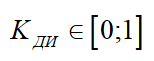 Оценка соответствия результатов техническому заданию
Оценка соответствия полученных результатов на стадиях жизненного цикла РУ космической аппаратуры заданным требованиям (в ТЗ)
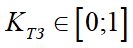 Московский институт электроники и математики им. А.Н. Тихонова
Управление надежностью   на предприятиях
Развитие методов прогнозирования показателей надежности электронных модулей
«Коэффициент качества производства» согласно RIAC 217 Plus (США)
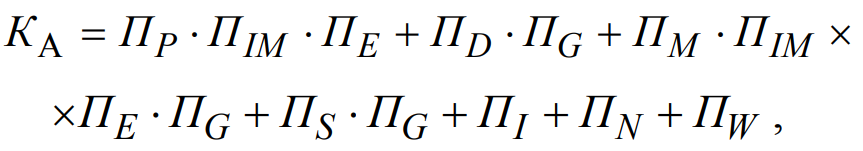 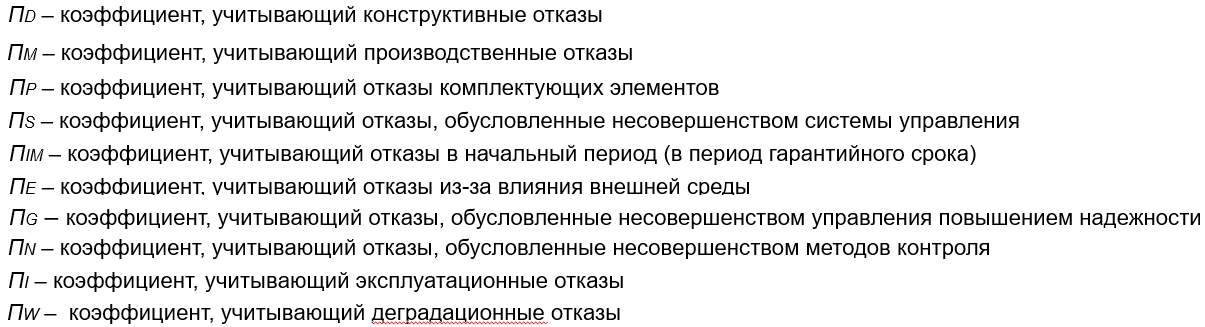 Московский институт электроники и математики им. А.Н. Тихонова
Управление надежностью   на предприятиях
Развитие методов прогнозирования показателей надежности электронных модулей
Процентное распределение направленностей вопросов в справочнике RIAC-HDBK-217Plus по коэффициентам
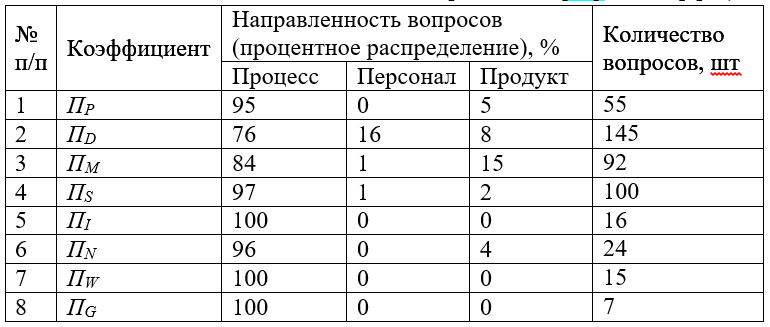 Московский институт электроники и математики им. А.Н. Тихонова
Москва
02.02.2024 г.
Департамент электронной инженерии
Научно-учебная группа «Управление надежностью на предприятиях»Доклад подготовлен в ходе проведения исследования Проект № 24-00-024 «Развитие методов прогнозирования показателей надежности электронных модулей» в рамках Программы «Научный фонд Национального исследовательского университета «Высшая школа экономики» (НИУ ВШЭ)» в 2024 г.
Доклад «Метод оценки коэффициента качества производства электронных модулей»

Докладчик Королев Павел Сергеевич, к.т.н., доцент Департамента электронной инженерии
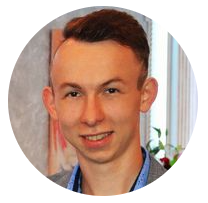